ПАСПОРТ ГРУППЫ «Звездочка»Старшая группа(общеразвивающей направленности)
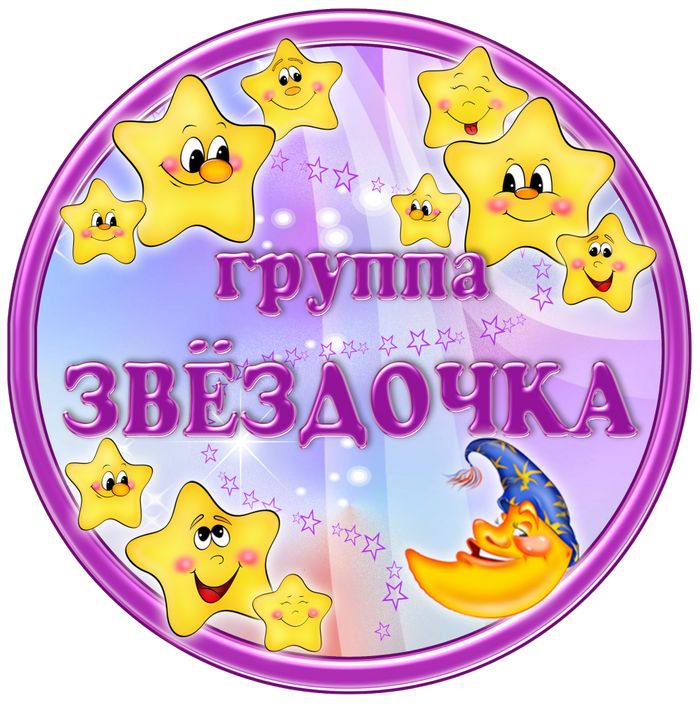 Паспорт старшей группы включает следующую информацию:
- Пояснительная записка
- Технические характеристики.
- Перечень основного оборудования: предметов мебели, ТСО (технические средства обучения), дополнительных средств дизайна.
- Данные о программе образовательного процесса. 
- Возрастные особенности психического развития детей (от 1,5  до трех лет)
-  Данные о воспитателях 
- Состав группы
- Антропометрические данные
- Режим дня 
- Расписание ООД
В старшей группе «Звездочка» работают: Воспитатели: 1. Гриценко Надежда Владимировна
Образование: среднее-специальное
Государственное бюджетное профессиональное образовательное учреждение «Челябинский педагогический колледж №2», квалификация- воспитатель детей дошкольного возраста.
Стаж работы-4 года
Квалификация – 1 категория
Сведения о курсовой подготовке –
2. Жукова Анастасия Михайловна
Образование: высшее
Южно-Уральский государственный аграрный университет, специальность – педагог проф.обучения
Стаж работы-1 год 
Квалификация – 
Сведения о курсовой подготовке –  проф.переподготовка по программе «Педагогическая деятельность по реализации программ дошкольного образования».
Приёмная комнатаЦели:Формирование навыков самообслуживания
ВИЗИТНАЯ КАРТОЧКА ГРУППЫ «ЗВЕЗДОЧКА»
Информационный стенд
СТЕНД «НАШЕ ТВОРЧЕСТВО»
Групповая комната
центр науки и природы
Центр патриотического воспитания
КНИЖНЫЙ ЦЕНТР
Центр «Пожарная безопасность»
Центр математического воспитания
Физкультурно-оздоровительный уголок
Центр сюжетно- ролевых игр
Центр дежурств
Центр ПДД
Информационная справка о спальной комнате
Информационная справка о туалетной комнате